ARIZONA REALTORS®Overview
ASSOCIATION OVERVIEW
PURPOSE:  
To serve its members by providing and promoting services to 
enhance members’ abilities to conduct their businesses with 
integrity and competency and to promote the extension 
and preservation of private property rights.
MEMBERS
A diverse group!
with differing needs
Local Associations 
of differing sizes/resources, 
outlying and metropolitan areas
Brokerage Firms
large, medium and small 
Designated Brokers
large, medium and small firms 
Individual Salespersons
residential
commercial 
vacant land  
property management services
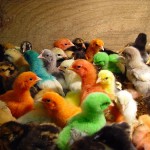 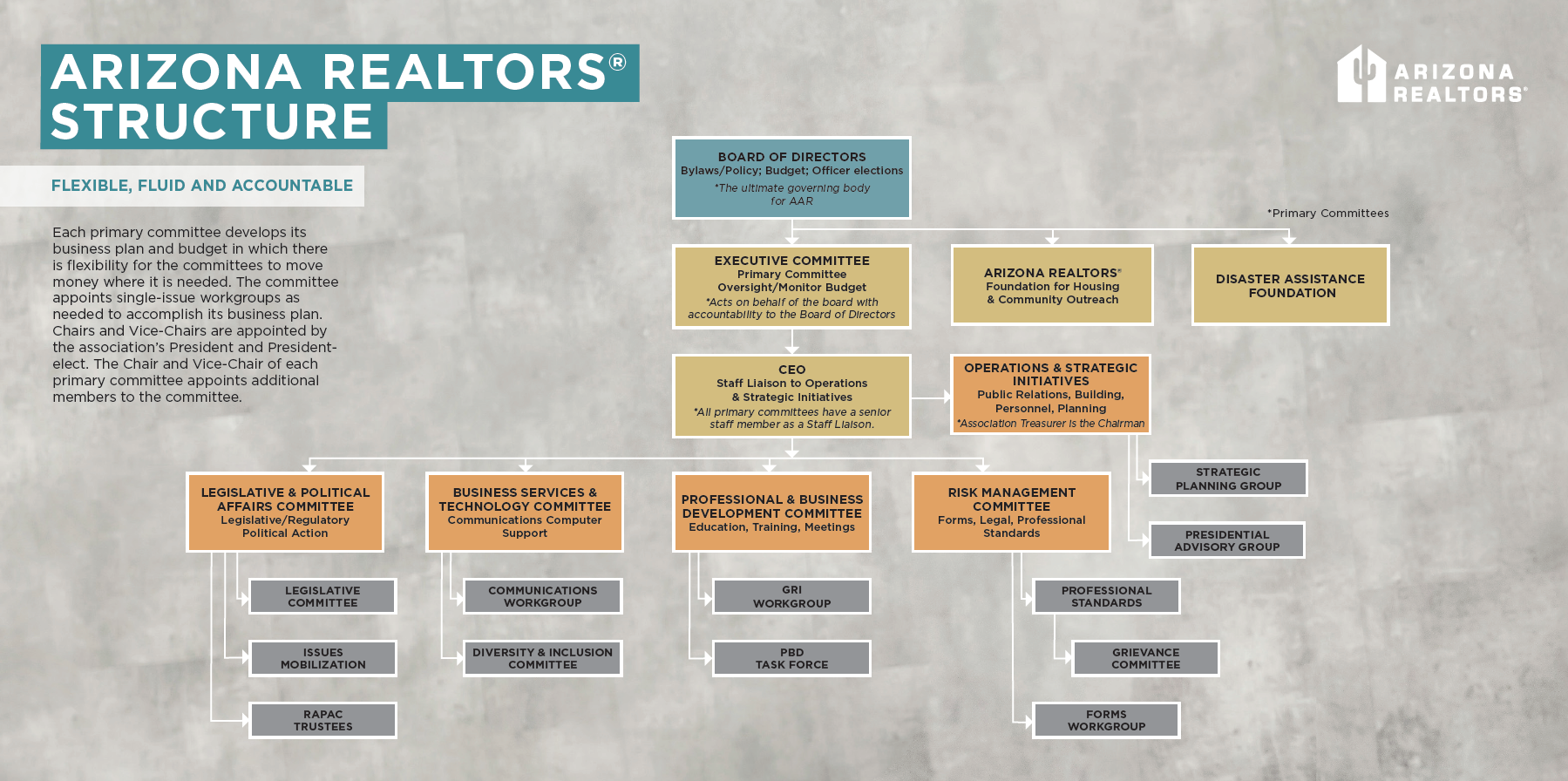 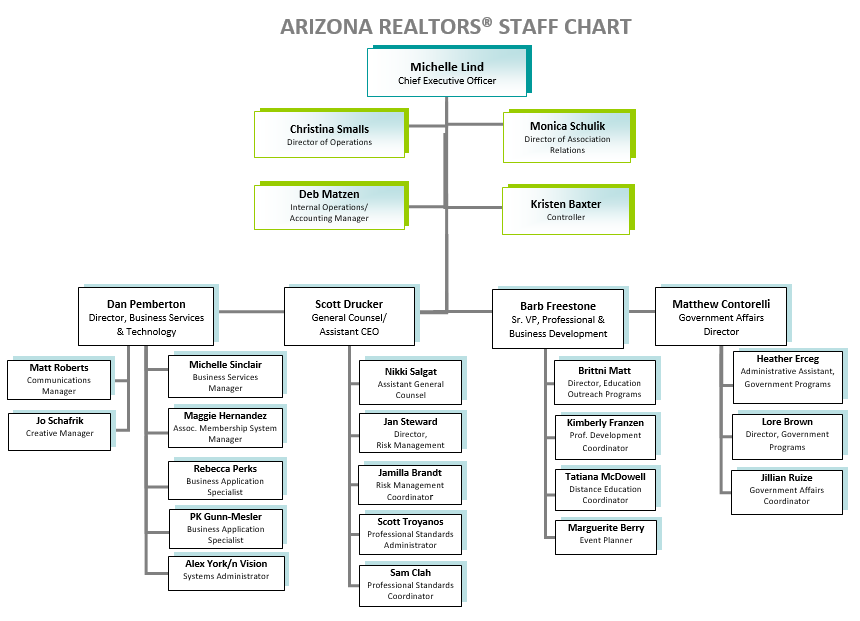 Operations & Strategic InitiativesCEO Responsibilities
Line Officer Meetings
Executive Committee Orientation and Meetings
Board of Directors Meetings
Planning Session & Strategic Plan Development
Budget Development
Association Financials
Dues Collection/Reconciliation
RAPAC Collection/Reconciliation
Monthly Reports
Reserve Funds & Investments Management 
Line Officer Spokesperson Training
Presidential Advisory Groups

Association Relations
AE Workshop
Regular Communication
Core Standards Certifications
NAR Meeting coordination
Region 11 Meeting Coordination and RVP Support
ARDAF Management
ARFHCO Management
Public Relations
Building Maintenance and Improvements
Tenant Oversight
Personnel Management
Legislative & Political Affairs Oversight
Legislative Committee Meetings
Legislative Advocacy
REALTORS® at the Capitol
Legislative Policy Development
REALTOR® Caucus
REALTOR ® Party Fundraising (RAPAC/Issues Mob)
RAPAC Rally Ride
RAPAC Dues Collection
RAPAC/Issues Mobilization accounting and SOS Reporting
REALTOR® Party Grant Applications
RAPAC Trustees Meetings
Issues Mobilization Committee Meetings
Election Year Activities (endorsements/voters guides)
Political Research
Federal Liaison Support (FPCs)
Grassroots/CFA Support
Governmental Communications
ADRE Advisory Board
Regulatory Interface with State Agencies
Risk Management Oversight
Forms Development & Revisions
Legal & Legislative Support
Legal Hotline Administration
Risk Management Education
Broker Manager Quarterly
Agent Safety Alert Program 
Regulatory Interface

Grievance Committee
Professional Standards 
Administer Ethics Complaints & Arbitration Requests
Mediation Program
Ombudsmen Program
PS Education & Training
Professional & Business Development Oversight
Graduate REALTOR® Institute 
Leadership Training Academy 
Instructor Development Workshops 
REALTORS® Certified Risk Management Specialist Program 
Masters of Real Estate Society 
Certified Residential Property Manager (CRPM) 
Broker University 
Broker Revolution
Live Streaming Remote C/E Classes 
Educ. Webinars and Videos
Education Development
Instructor Development 
REBAC Classes 
Arizona REALTOR® Convention
Leadership Conference
Industry Partners Conference  
Trends Summit
Broker Summit
Business Services & Technology Oversight
Lone Wolf Transactions 
     (Transaction Desk Edition)
zipForm® Plus
eSign 
Live classes
Live telephone Support
Single Sign-On
MLS Connect
TechHelpline
AIR CRE Commercial Forms
Tech Marketplace
Technology Information
Software development - forms server
“Enhanced Member Profile”
Third-party forms licensing and Monitoring
Member Communications
Diversity & Inclusion
Communications & Consumer Outreach
Weekly REALTOR® Voice
Arizona REALTOR® Blog
Arizona REALTOR® Website
Broker/Manager Quarterly
Professional Standards Newsletter
Facebook/Twitter/Instagram
Membership Resource Guide
Flyers/Brochures/Ads/Creative Materials
Coordinating with HMA Public Relations Firm
Responding to Media Requests
Drafting Press Releases
Event/Community Involvement Sponsorships 
Developing/Filming Videos (YouTube)
Event Photography
New Member Emails
THANK YOU!
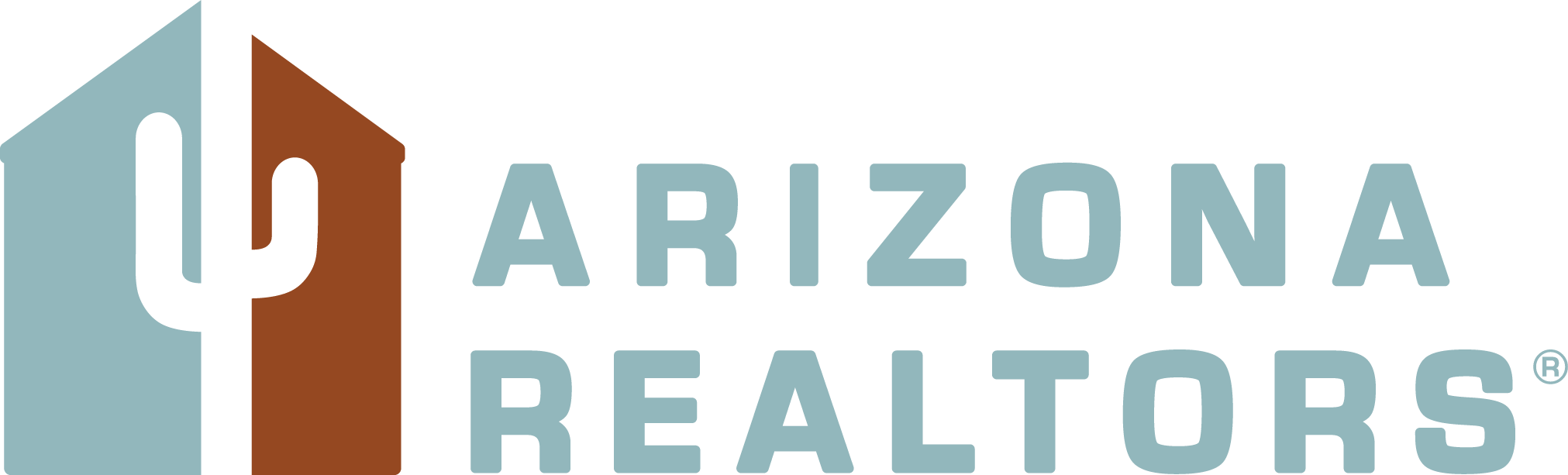